PAJAK PENGHASILAN PASAL 21/26
HARIRI, SE., M.Ak
Universitas Islam Malang
2020
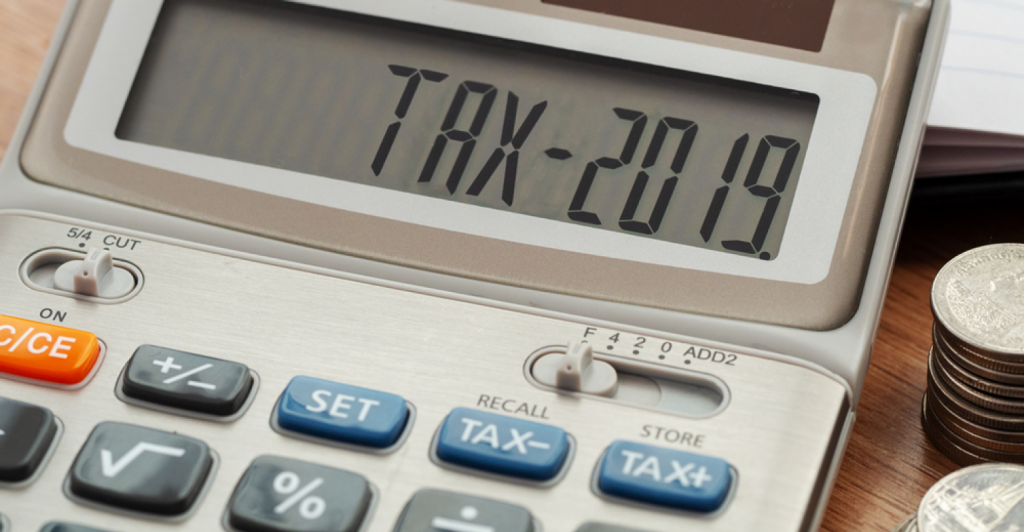 Pengertian
PPh Pasal 21 adalah pajak atas penghasilan berupa gaji, upah, honorium, tunjangan, dan pembayaran lain dengan nama dan dalam bentuk apapun sehubungan dengan pekerjaan atau jabatan, jasa, dan kegiatan yang dilakukan oleh orang pribadi Subjek Pajak dalam negeri, sebagaimana dimaksud dalam Pasal 21 UU PPh.
PPh Pasal 26 adalah pajak atas penghasilan berupa gaji, upah, honorarium, tunjangan, dan pembayaran lain dengan nama dan dalam bentuk apapun sehubungan dengan pekerjaan atau jabatan, jasa, dan kegiatan yang dilakukan oleh orang pribadi Subjek Pajak dalam negeri, sebagaimana dimaksud dalam Pasal 26 UU PPh.
Penyelenggara kegiatan adalah WP orang pribadi atau WP badan sebagai penyelenggara kegiatan tertentu yang melakukan pembayaran imbalan dengan nama dan dalam bentuk apapun kepada orang pribadi sehubungan dengan pelaksanaan kegiatan tersebut.
Pegawai adalah orang pribadi yang bekerja pada pemberi kerja, baik sebagai pegawai tetap atau pegawai tidak tetap/tenaga kerja lepas berdasarkan perjanjian atau kesepakatan kerja baik secara tertulis maupun tidak tertulis, untuk melaksanakan suatu pekerjaan.
Pegawai tetap adalah pegawai yang menerima atau memperoleh penghasilan dalam jumlah tertentu secara teratur, termasuk anggota dewan komisaris dan anggota dewan pengawas yang secara teratur terus-menerus ikut mengelola kegiatan perusahaan secara langsung.
Pegawai tidak tetap/tenaga kerja lepas adalah pegawai yang hanya menerima penghasilan apabila pegawai yang bersangkutan bekerja, berdasarkan jumlah hari bekerja, jumlah unit hasil pekerjaan yang dihasilkan atas jenis pekerjaan yang diminta pleh pemberi kerja.
Penerima penghasilan bukan pegawai atau orang pribadi selain pegawai tetap dan pegawai tidak tetap yang memperoleh perhasilan dengan nama dan dalam bentuk apapun dari pemotong PPh Pasal 21/PPh Pasal 26 sebagai imbalan atas pekerjaan.
Peserta kegiatan adalah orang pribadi yang terlibat dalam suatu kegiatan tertentu (olahraga) dan memperoleh imbalan sehubungan dengan keikutsertaannya dalam kegiatan tersebut.
Penghasilan pegawai tetap adalah penghasilan bagi pegawai tetap berupa gaji atau upah, segala macam tunjangan, dan imbalan dengan nama apapun yang diberikan secara periodik berdasarkan ketentuan yang ditetapkan oleh pemberi kerja.
Upah harian adalah upah atau imbalan yang diterima atau diperoleh pegawai yang terutang atau dibayarkan secara harian.
Upah mingguan adalah upah atau imbalan yang diterima atau diperoleh pegawai yang terutang atau dibayarkan secara mingguan.
Pemotong PPh Pasal 21/26
Pemberi kerja yang terdiri dari orang pribadi dan badan, baik merupakan pusat maupun cabang, perwakilan atau unit.
Bendaharawan pemerintah baik pusat maupun daerah termasuk institusi TNI/POLRI, pemerintah daerah, instansi atau lembaga pemerintah, lembaga-lembaga negara lain, dan Kedutaan Besar RI di luar negeri.
Dana pensiun atau badan lain seperti jaminan sosial tenaga kerja, PT Taspen.
Perusahaan dan BUT
Yayasan, lembaga, kepanitiaan, asosiasi, perkumpulan, organisasi massa, organisasi sosial politik dan organisasi lainnya serta organisasi internasional yang telah ditentukan berdasarkan Keputusan Menteri Keuangan.
Penyelenggara kegiatan
Wajib Pajak PPh Pasal 21/26
Pegawai
Penerima uang pesangon, pensiun atau uang manfaat pensiun, THT, atau jaminan hari tua, termasuk ahli warisnya.
Bukan pegawai yang menerima atau memperoleh penghasilan sehubungan dengan pekerjaan, jasa atau kegiatan.
Peserta kegiatan yang menerima atau memperoleh penghasilan sehubungan dengan keikutsertaannya dalam suatu kegiatan.
Tidak Termasuk WP PPh Pasal 21/26
Pejabat perwakilan diplomatik dan konsultan atau pejabat lain dari negara asing, dan orang-orang yang diperbantukan kepada mereka yang bekerja pada dan bertempat tinggal bersama mereka, dengan syarat bukan WNI dan di Indonesia tidak menerima atau memperoleh penghasilan lain di luar jabatan atau pekerjaannya tersebut, serta negara yang bersangkutan memberikan perlakuan timbal balik
Pejabat perwakilan organisasi internasional
Objek Pajak PPh Pasal 21/26
Penghasilan yang diterima atau diperileh pegawai tetap, baik berupa penghasilan yang bersifat teratur maupun tidak teratur;
Penghasilan yang diterima atau diperoleh penerima pensiun secara teratur berupa uang pensiun atau penghasilan sejenisnya;
Penghasilan berupa uang pesangon, uang manfaat pensiun, tunjangan hari tua, atau jaminan hari tua yang dibayarkan sekaligus, yang pembayarannya melewati jangka waktu 2 tahun sejak pegawai berhenti bekerja;
Penghasilan pegawai tidak tetap atau tenaga kerja lepas, berupa upah harian, upah mingguan, upah satuan, upah borongan atau upah yang dibayarkan secara bualanan;
Imbalan kepada bukan pegawai, antara lain berupa honorium, komisi, fee, dan imbalan sejenisnya dengan nama dan dalam bentuk apapun sebagai imbalan sehubungan dengan pekerjaan, jasa, dan kegiatan yang dilakukan;
Imbalan kepada peserta kegiatan, antara lain berupa uang saku, uang representasi, uang rapat, honorium, hadiah atau penghargaan dengan nama dan dalam bentuk apapun, dan imbalan sejenis dengan nama apapun;
Penghasilan berupa honorium atau imabalan yang bersifat tidak teratur yang diterima atau diperoleh anggota dewan komisaris atau dewan pengawas yang tidak merangkap sebagai pegawai tetap pada perusahaan yang sama;
Penghasilan berupa jasa produksi, gratifikasi, bonus atau imabalan lain yang bersifat tidak teratur yang diterima atau diperoleh mantan pegawai;
Biaya Jabatan dan Biaya Pensiun
Besarnya biaya jabatan yang dapat dikurangkan dari penghasilan bruto untuk penghitungan pemotongan pajak penghasilan bagi pegawai tetap, ditetapkan sebesar 5% dari penghasilan bruto, setinggi-tingginya Rp. 6.000.000 setahun atau Rp. 500.000 sebulan.
Besarnya biaya pensiun yang dapat dikurangkan dari penghasilan bruto untuk penghitungan pemotongan pajak penghasilan bagi pensiunan, ditetapkan sebesar 5% dari penghasilan bruto, setinggi-tingginya Rp. 2.400.000 setahun atau Rp. 200.000 sebulan.
Tarif Pemotongan PPh Pasal 21 Bagi Penerima Penghasilan yang tidak Mempunyai NPWP
Bagi penerima penghasilan yang dipotong PPh Pasal 21 yang tidak memiliki NPWP, dikenakan pemotongan PPh Pasal 21 dengan tarif lebih tinggi 20% daripada tarif yang diterapkan terhadap WP yang memiliki NPWP. Artinya jumlah PPh Pasal 21 yang harus dipotong adalah sebesar 120% dari jumlah PPh Pasal 21 yang seharusnya dipotong dalam hal yang bersangkutan memiliki NPWP. Pemotongan PPh Pasal 21 seperti ini hanya berlaku untuk pemotongan PPh Pasal 21 yang bersifat final.
Penghasilan Tidak Kena Pajak (PTKP)
Berdasarkan Peraturan Menteri Keuangan No. 101/PMK.010/2016 perubahan nilai PTKP sebagai berikut:
Rp.54.000.000 (lima puluh empat juta rupiah) tambahan untuk WP Orang Pribadi.
Rp.4.500.000 (empat juta lima ratus ribu rupiah) tambahan untuk WP yang kawin.
Rp.54.000.000 (lima puluh empat juta rupiah) tambahan untuk seorang istri yang penghasilannya digabung dengan penghasilan suami seba gaimana dimaksud dalam Pasal 8 ayat (1).
Rp.4.500.000 (empat juta lima ratus ribu rupiah) tambahan untuk setiap anggota keluarga sedarah dan semenda dalam garis keturunan lurus serta anak angkat yang menjadi tanggungan sepenuhnya paling banyak 3 (tiga) orang untuk setiap keluarga.
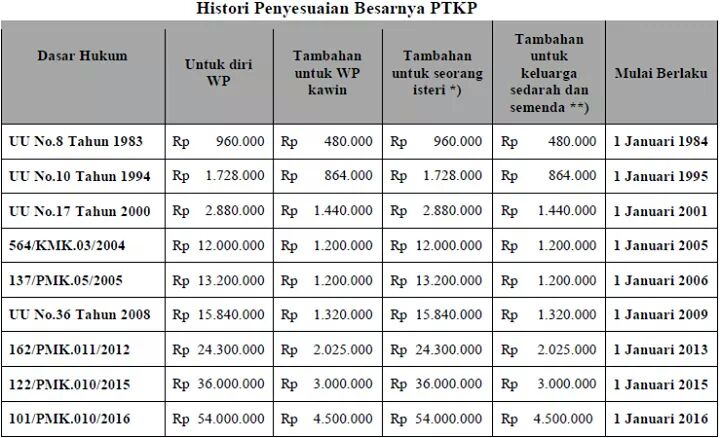 Tarif Pajak
Berdasarkan ketentuan Pasal 17 ayat (1) UU PPh, besarnya tarif Pajak Penghasilan yang diterapkan atas PKP atas WP dalam negeri dan WP luar negeri yang menjalankan usaha atau melakukan kegiatan di Indonesia melalui BUT di Indonesia, sebagai berikut:
Untuk WP Orang Pribadi Dalam Negeri
Contoh penghitungan Pajak Penghasilan tahun 2019
	untuk WP Orang Pribadi.
PKP WP Orang Pribadi	= Rp.580.200.000
PPh Terutang:
5%	x Rp.50.000.000	= Rp.2.5000.000
15%	x Rp.200.000.000	= Rp.30.000.000
25%	x Rp.250.000.000	= Rp.62.500.000
30%	x Rp.80.200.000	= Rp.24.060.000
Total				= Rp.119.060.000
Contoh soal ada di Materi 3 Pdf